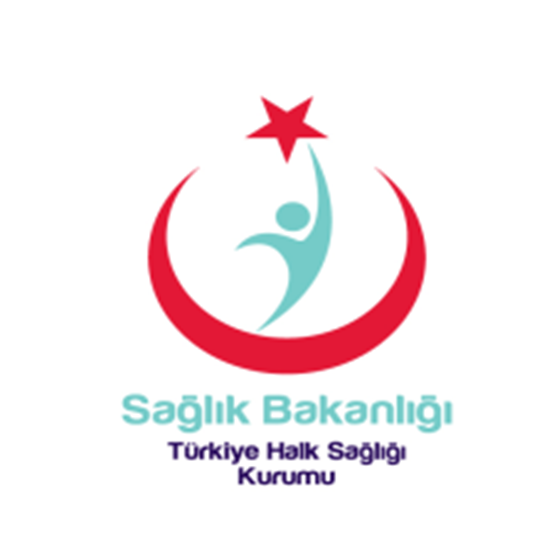 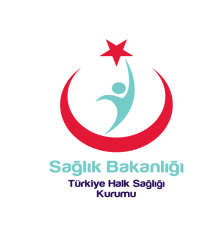 SU KALİTESİNİN İZLENMESİNDE HALK SAĞLIĞI LABORATUVARLARI’NIN  AKREDİTASYON SÜRECİNDEKİ2012-2014 YILLARINA  AİT UYGUNSUZLUKLAR
Dr. Edibe Nurzen BOZKURT   Nesrin GEVREK   Ferda GÜLTOP    Göktuğ BAYRAM     Uğur TOPCU
HALK SAĞLIĞI LABORATUVARLARI DAİRE BAŞKANLIĞI
GİRİŞ
    Bu çalışma Halk Sağlığı Laboratuvarlarında (HSL) 2012-2014 yılları arasındaki akreditasyon sürecindeki 9 L1 Hizmet tipi HSL’den toplanan uygunsuzlukların değerlendirilerek gruplandırılmasına yönelik olarak yapıldı. Bu çalışmanın amacı, Türkiye genelinde 81 ilde bulunan 83 Halk Sağlığı Laboratuvarından L1 Hizmet tipi HSL’lere akreditasyon sürecinde yol göstermesidir.
TS EN ISO/IEC 17025 STANDARDI DENEY VE KALİBRASYON LABORATUVARLARININ YETERLİLİĞİ İÇİN  5.MADDE İÇİN GENEL ŞARTLAR
5.1.Genel
5.2.Personel
5.3.Yerleşim ve Çevre Şartları
5.4.Deney ve Kalibrasyon Metotları ve Metodun Geçerli Kılınması
5.5.Cihazlar
5.6. Ölçümlerin İzlenebilirliği
5.7. Numune Alma
5.8. Deney Numunelerine ve Kalibrasyona Gelen Cihazlara Uygulanan İşlemler
5.9. Deney ve Kalibrasyon Sonuçlarının Kalite Güvencesi
5.10. Sonuçların Rapor Haline Getirilmesi
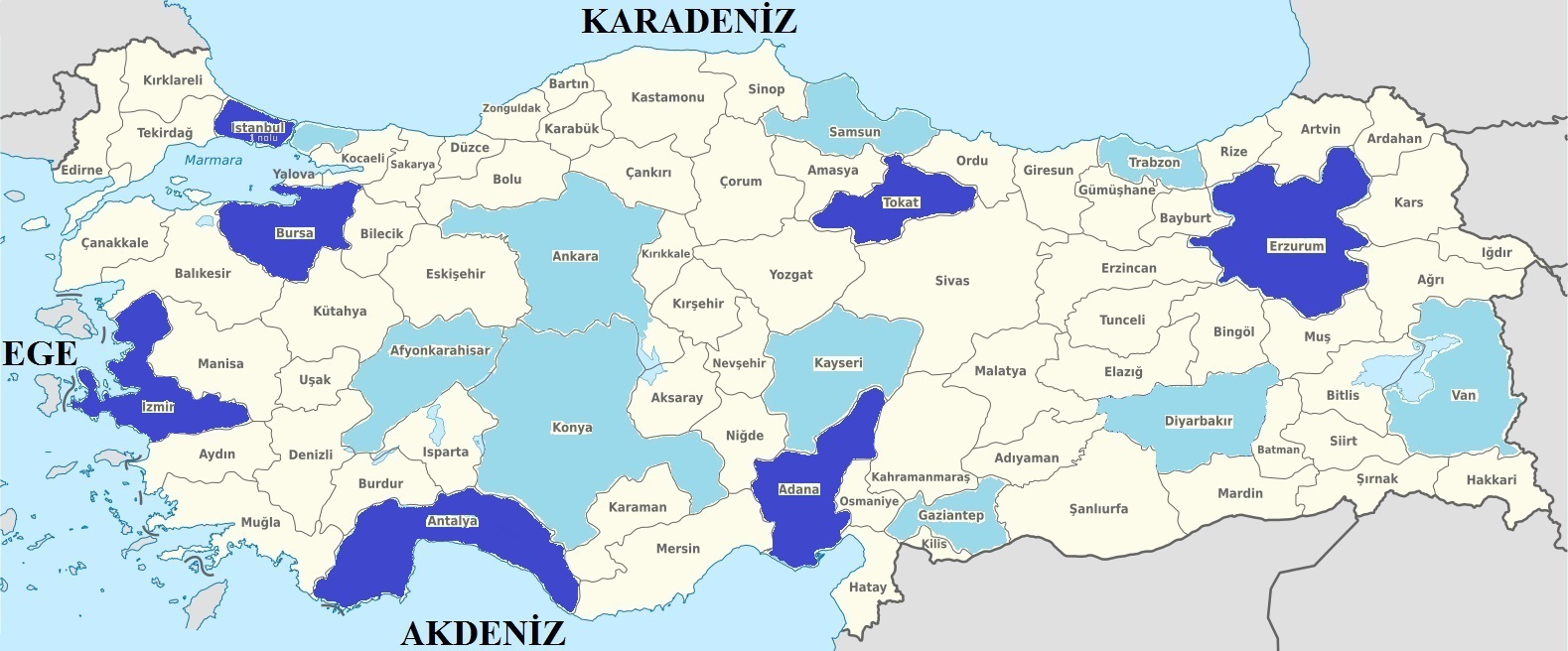 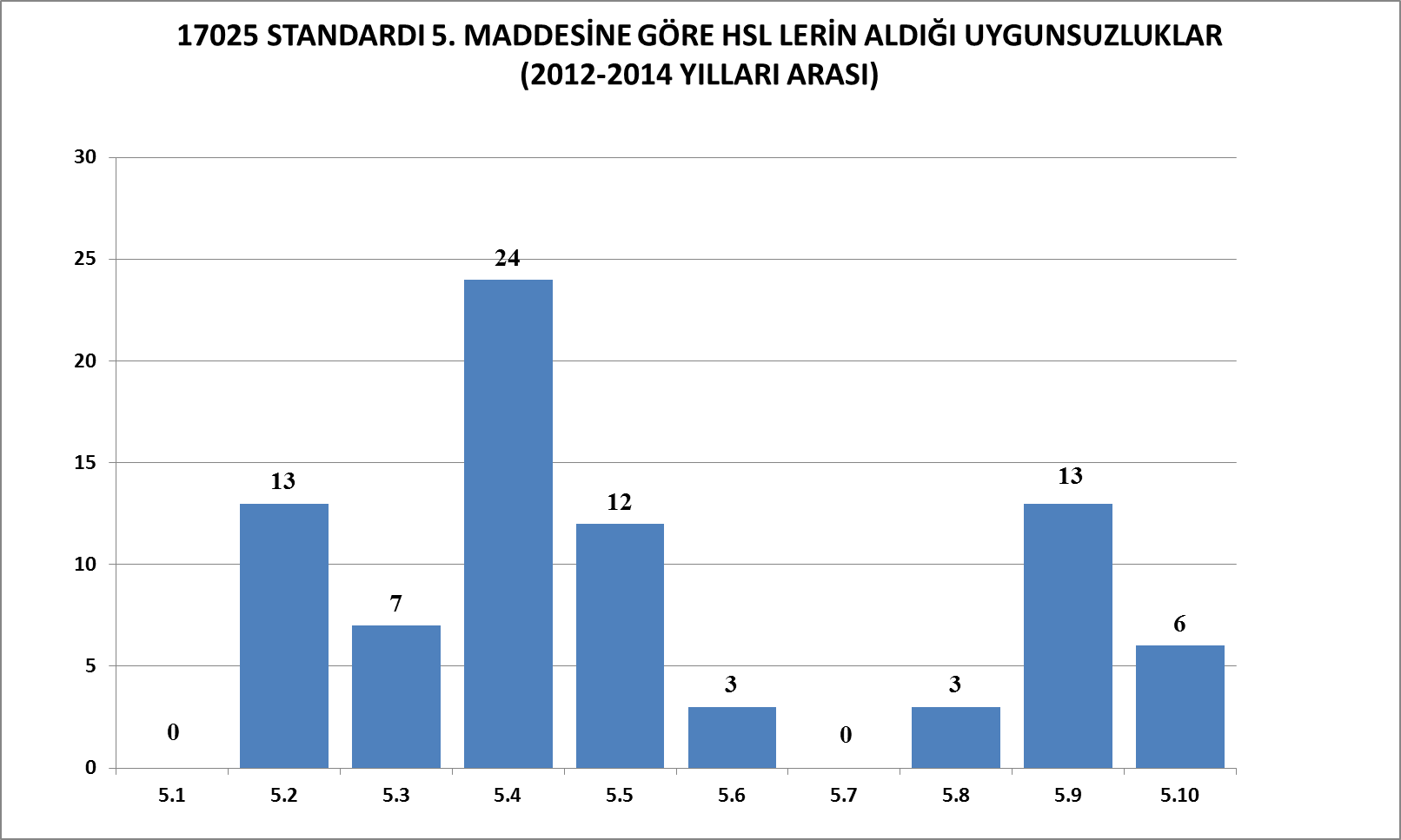 Akredite L1 HSL 
              Akredite olacak L1 HSL 
             L2 HSL
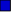 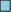 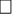 TS EN ISO/IEC 17025 STANDARDI DENEY VE KALİBRASYON LABORATUVARLARININ YETERLİLİĞİ İÇİN 4.MADDE İÇİN GENEL ŞARTLAR
4.1. Kuruluş                                                                                              
4.2. Yönetim Sistemi
4.3. Doküman Kontrolü
4.4.Taleplerin, Tekliflerin, Sözleşmelerin Gözden Geçirilmesi
4.5.Deneylerin ve Kalibrasyonların Taşerona Verilmesi
4.6.Hizmet ve Malzemelerin Satın Alınması
4.7.Müşteriye Hizmet
4.8. Şikayetler
4.9. Uygun Olmayan Deney ve/veya Kalibrasyon İşleminin Kontrolü
4.10.İyileştirme
4.11. Düzeltici Faaliyet
4.12. Önleyici Faaliyet 
4.13. Kayıtların Kontrolu
4.14. İç Tetkik
4.15. Yönetimin Gözden Geçirme
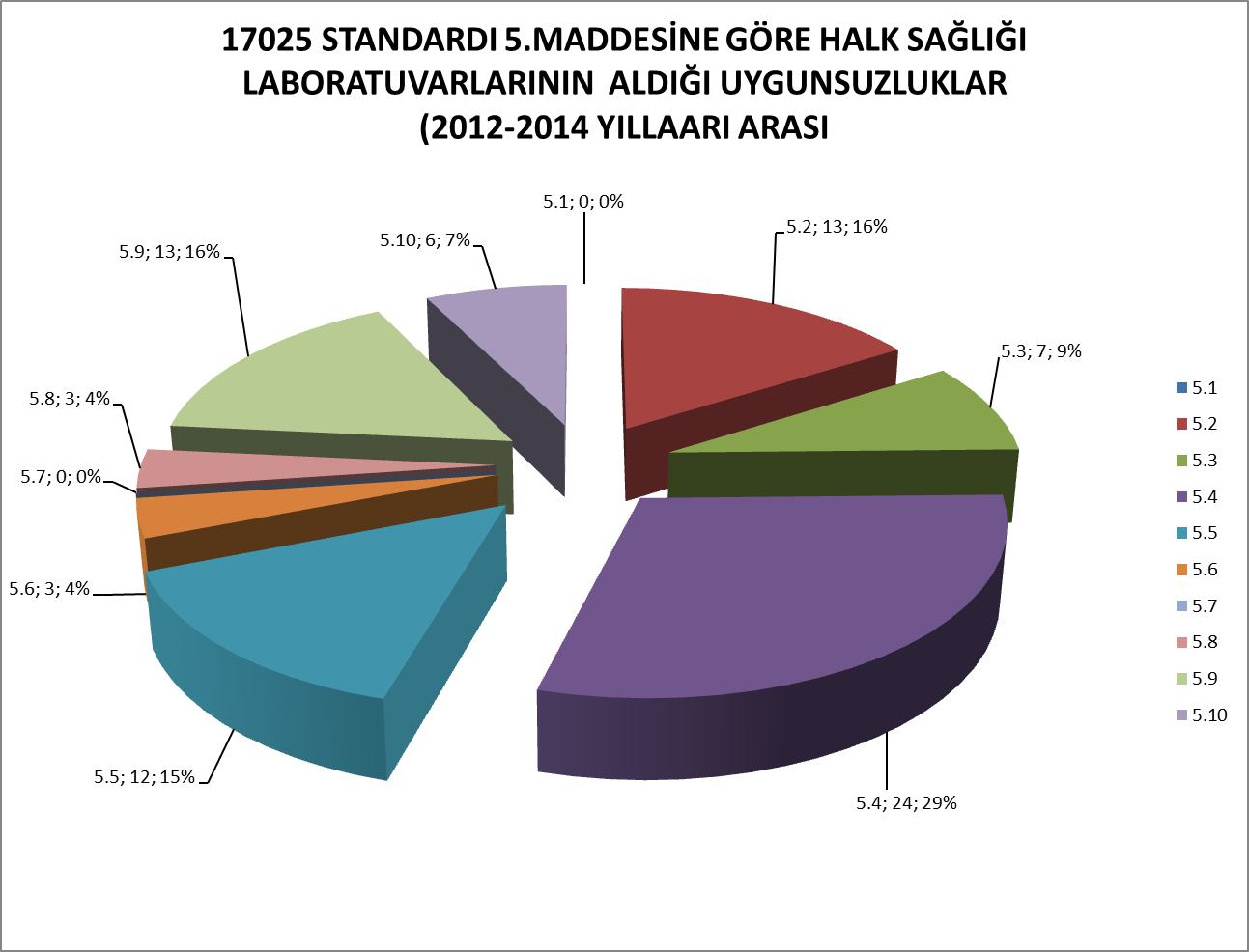 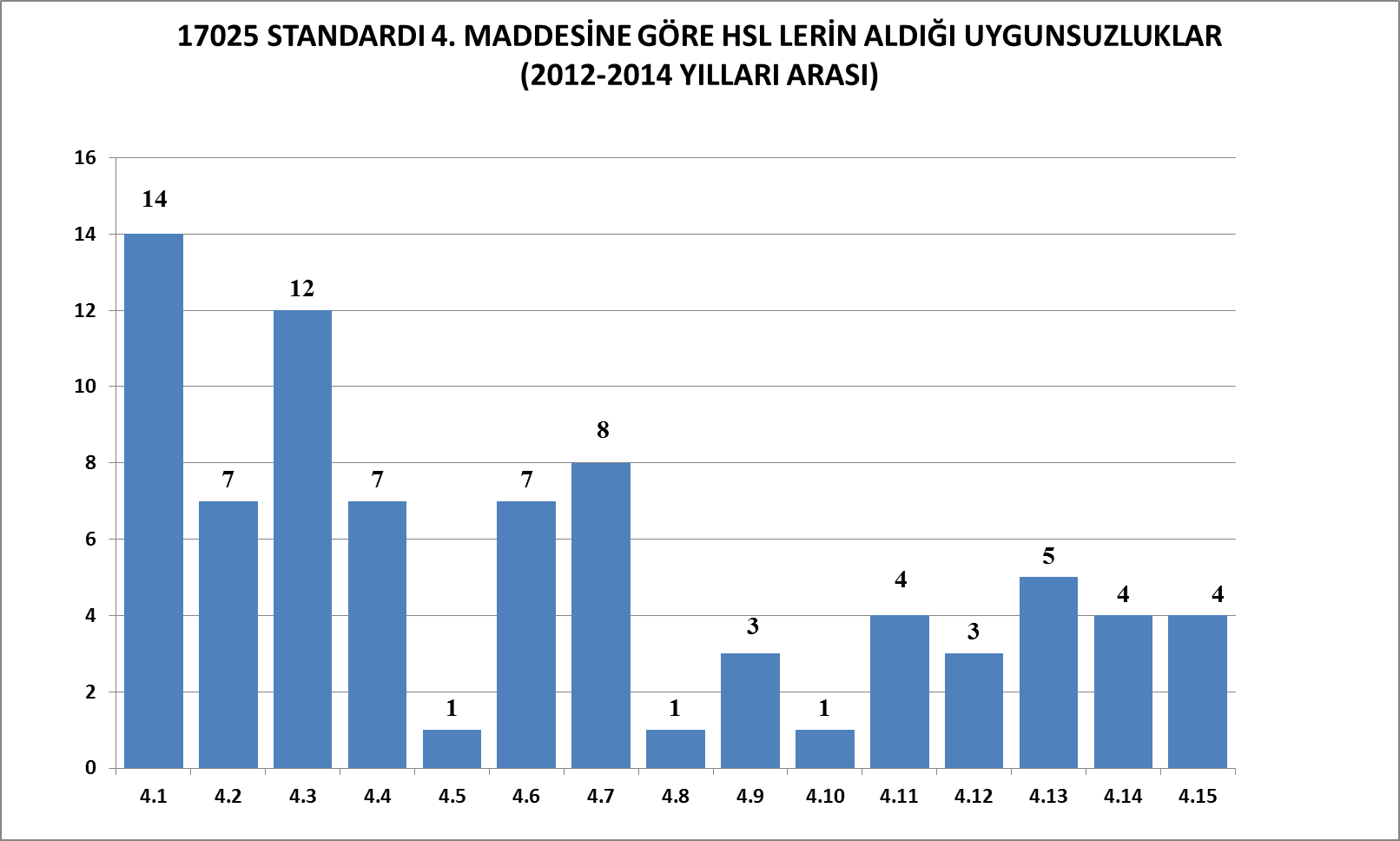 SONUÇ
HSL’den 9’unun Akreditasyona yönelik  yapılan TÜRKAK denetimlerinde ; Standardın 25 maddesinin   23 tanesinden uygunsuzluk alınmıştır.

Grafiklerde görüldüğü üzere  uygunsuzlukların 15’inin; 
4. maddeden (Yönetim şartları),  
8 ‘inin  5. maddeden (teknik şartlar) kaynaklandığı, 
 5.4 maddesinden. en çok uygunsuzluk alındığı, 
5.1 ve 5.7 maddelerinden uygunsuzluk alınmadığı görülmüştür.
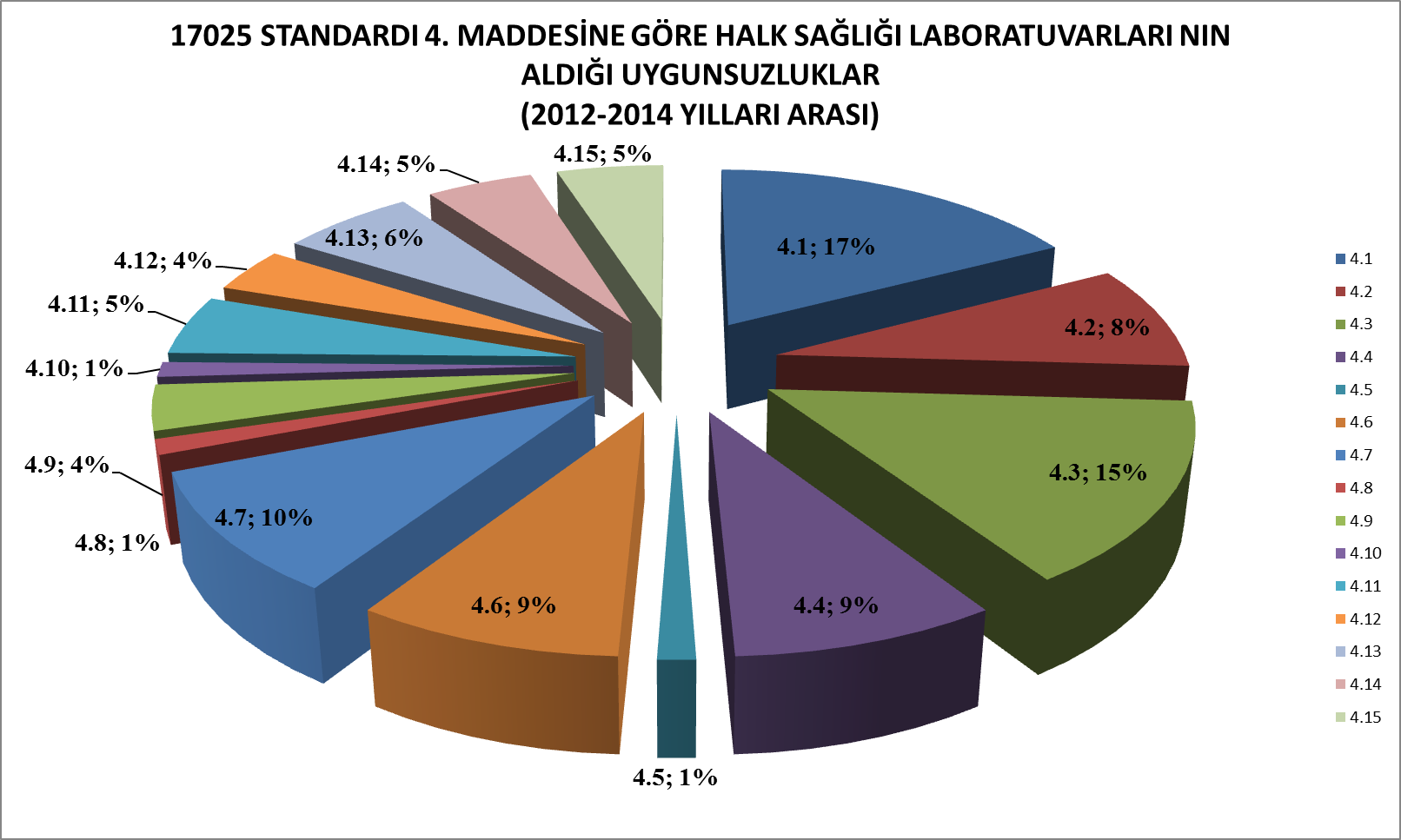